A new way for Australia to say ‘welcome’
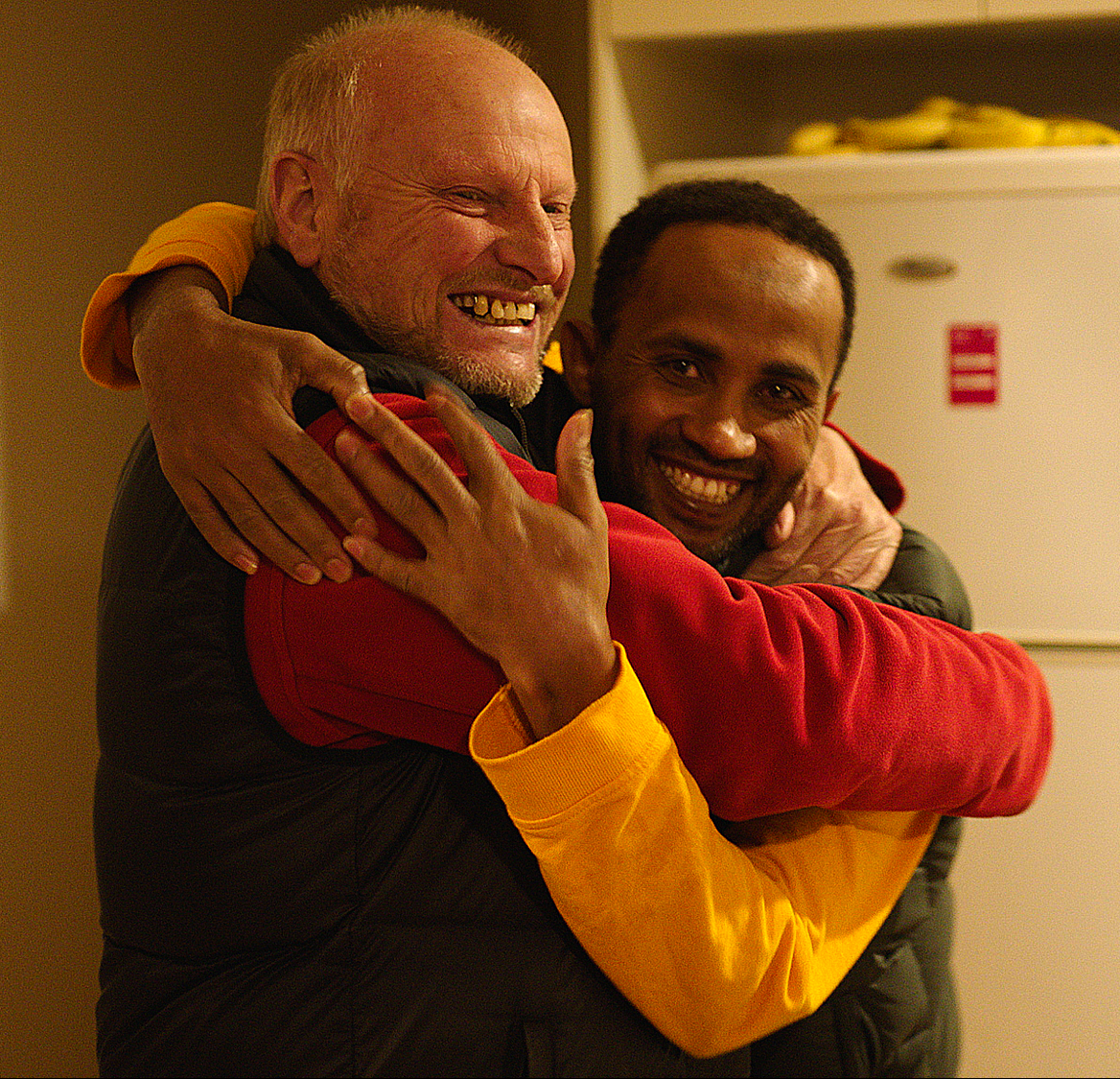 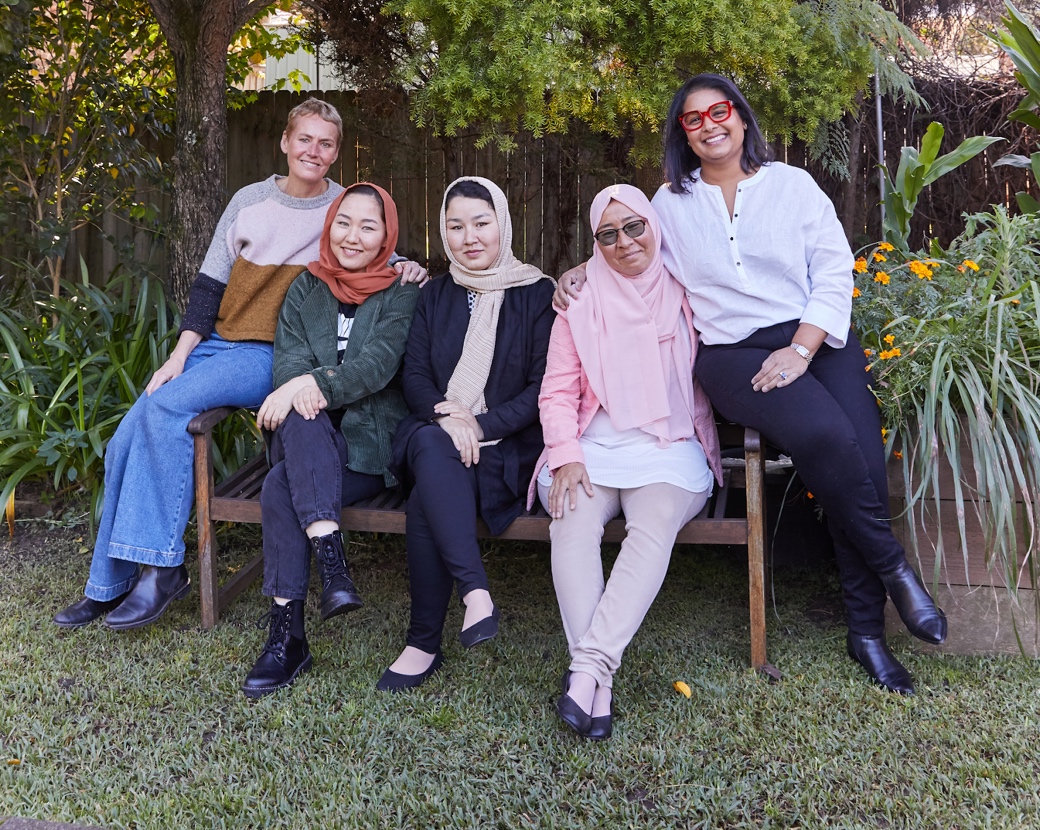 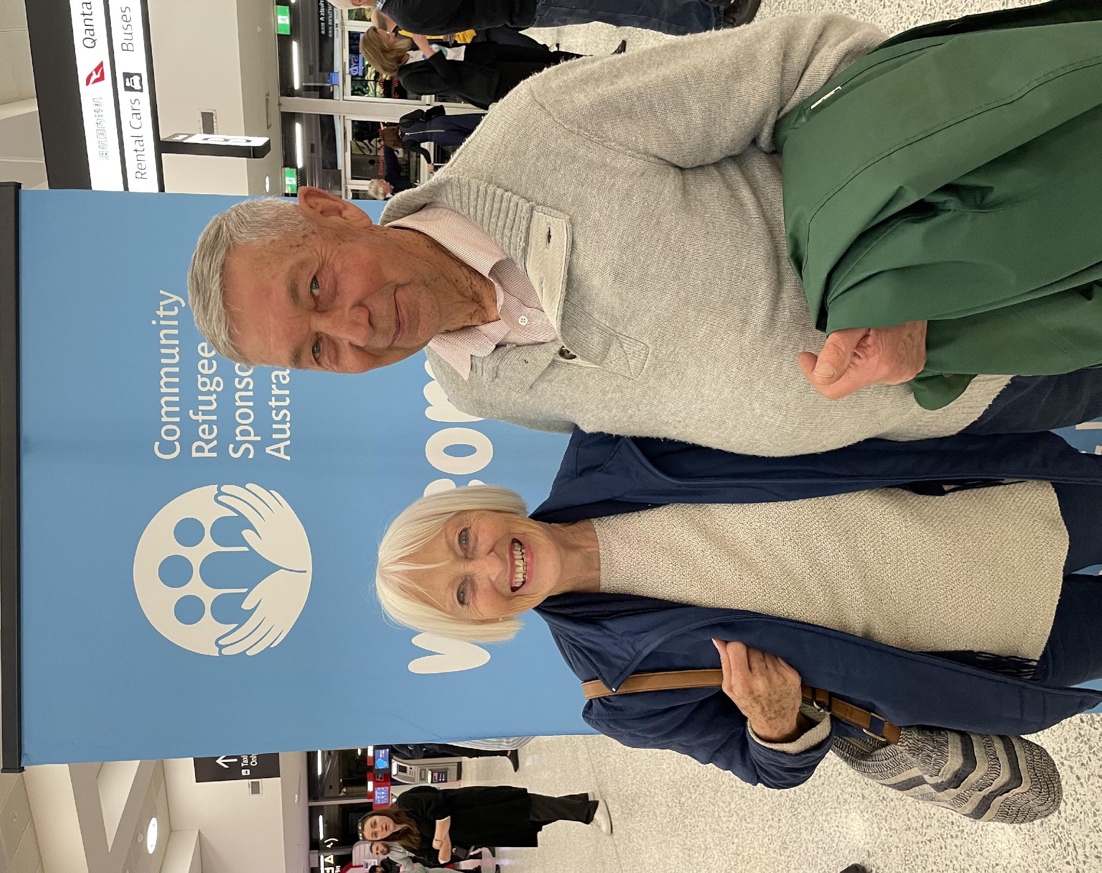 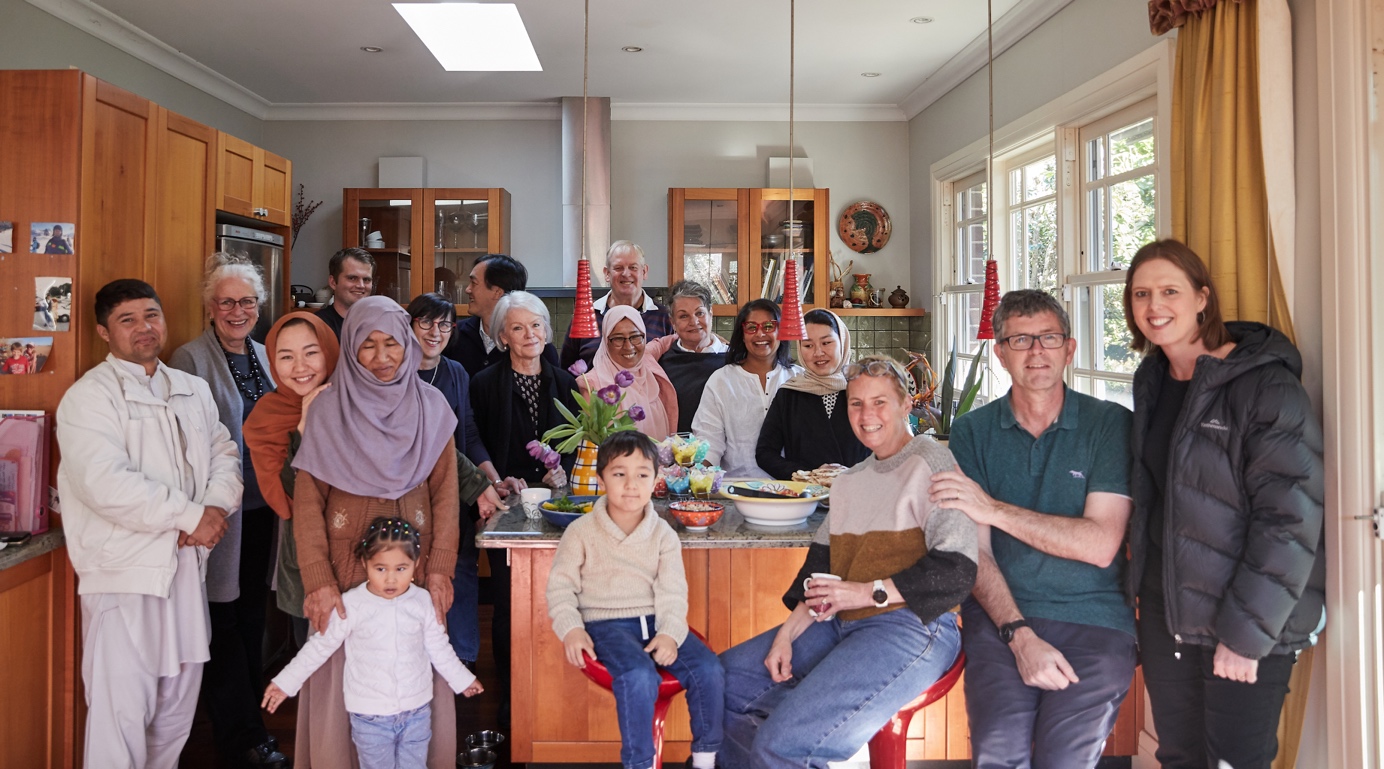 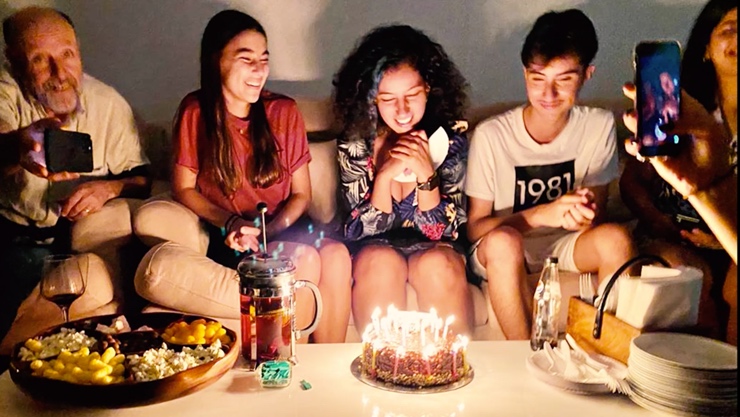 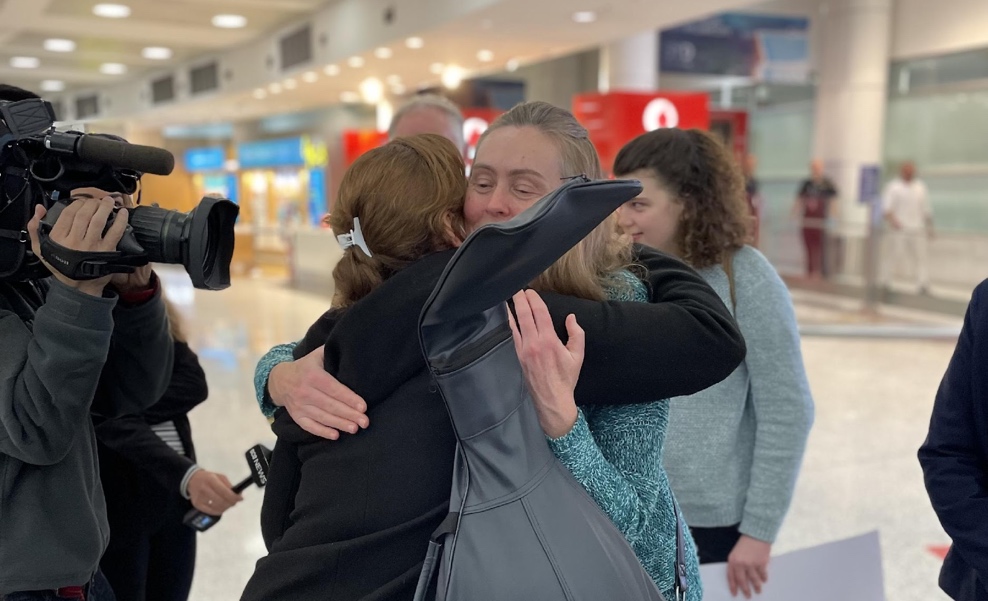 1
The global refugee challenge
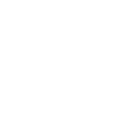 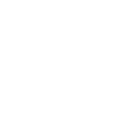 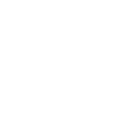 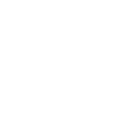 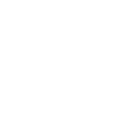 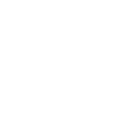 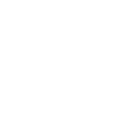 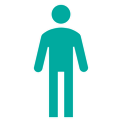 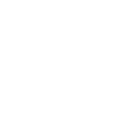 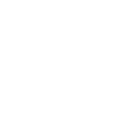 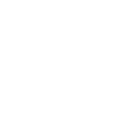 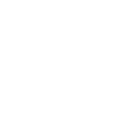 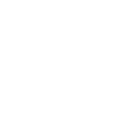 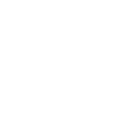 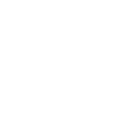 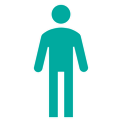 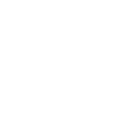 100M  Forcibly displaced people
21.3M Of these are refugees
2M   Urgently need resettlement
~100K /year resettled worldwide
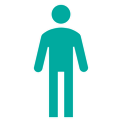 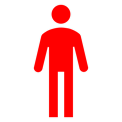 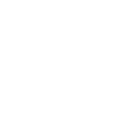 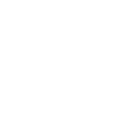 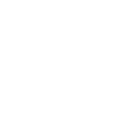 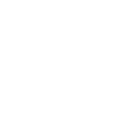 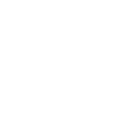 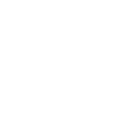 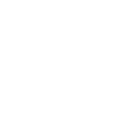 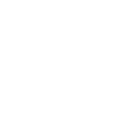 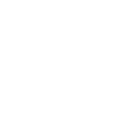 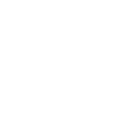 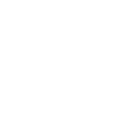 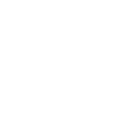 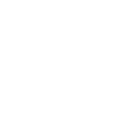 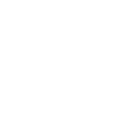 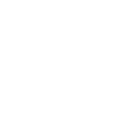 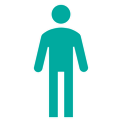 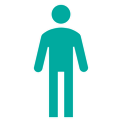 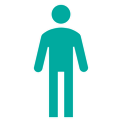 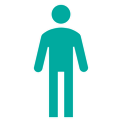 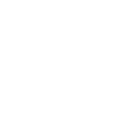 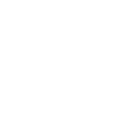 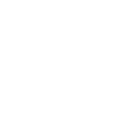 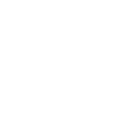 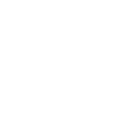 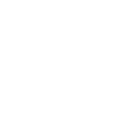 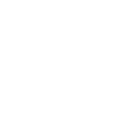 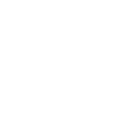 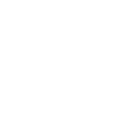 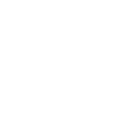 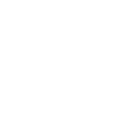 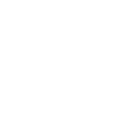 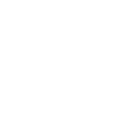 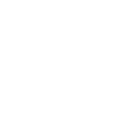 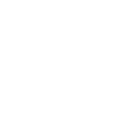 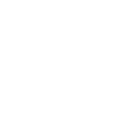 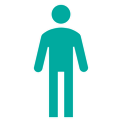 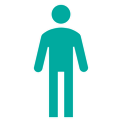 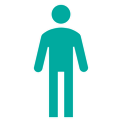 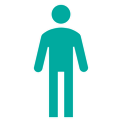 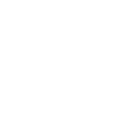 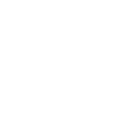 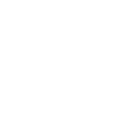 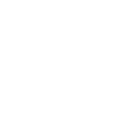 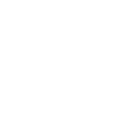 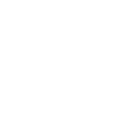 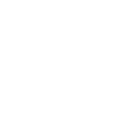 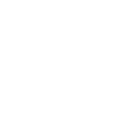 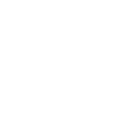 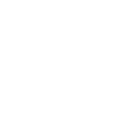 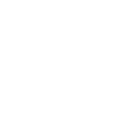 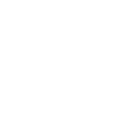 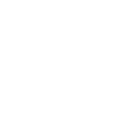 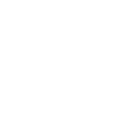 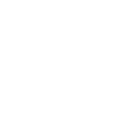 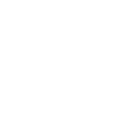 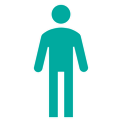 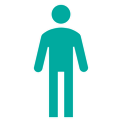 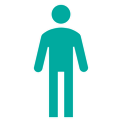 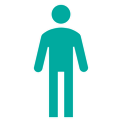 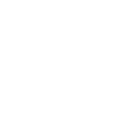 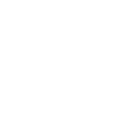 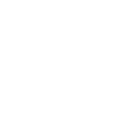 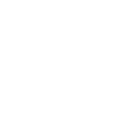 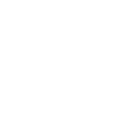 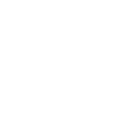 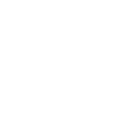 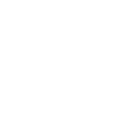 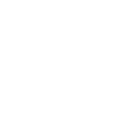 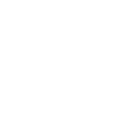 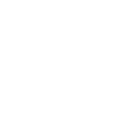 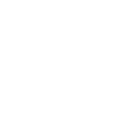 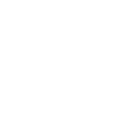 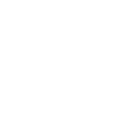 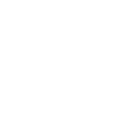 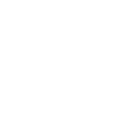 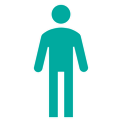 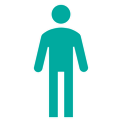 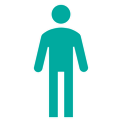 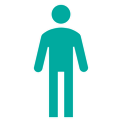 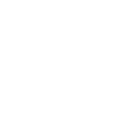 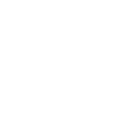 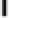 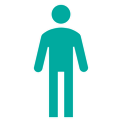 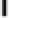 No way to address the global refugee challenge through local volunteering
Everyday Australians want to help, but:
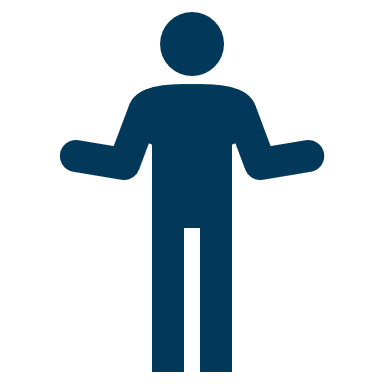 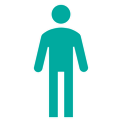 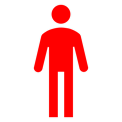 No framework to meet refugee newcomers & offer ongoing help
2
The answer: community sponsorship
Empowering locals to support newcomers to settle & integrate by providing social, material & practical support.
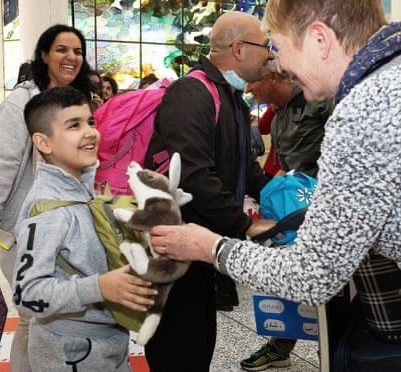 Canada: 325,000 people resettled over 40 years via community sponsorship - in addition to government-supported refugees.
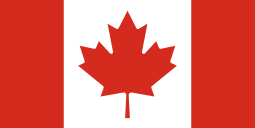 Australia: Government plans to enlarge Australia’s response by 5,000 sponsored refugee places that will be additional to the current resettlement quota.
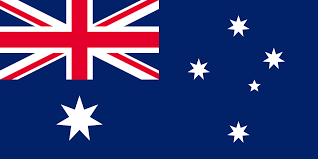 3
What is community sponsorship?
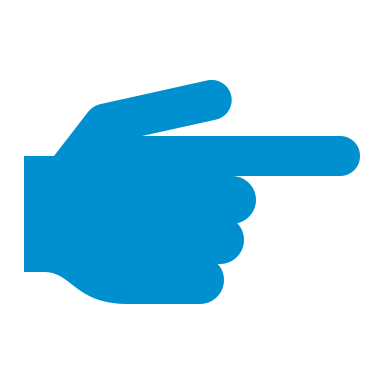 4
Who is CRSA?
An independent national charity 

Our vision: To lead in encouraging, developing and supporting programs that expand and improve refugee settlement in Australia by harnessing the generosity, goodwill and social capital of groups of everyday Australians. 

Currently delivering the new federal government-backed Community Refugee Integration & Settlement Pilot (CRISP). Also supported by private philanthropy and corporate donations.
5
Everyday Australians helping newcomers overcome key barriers
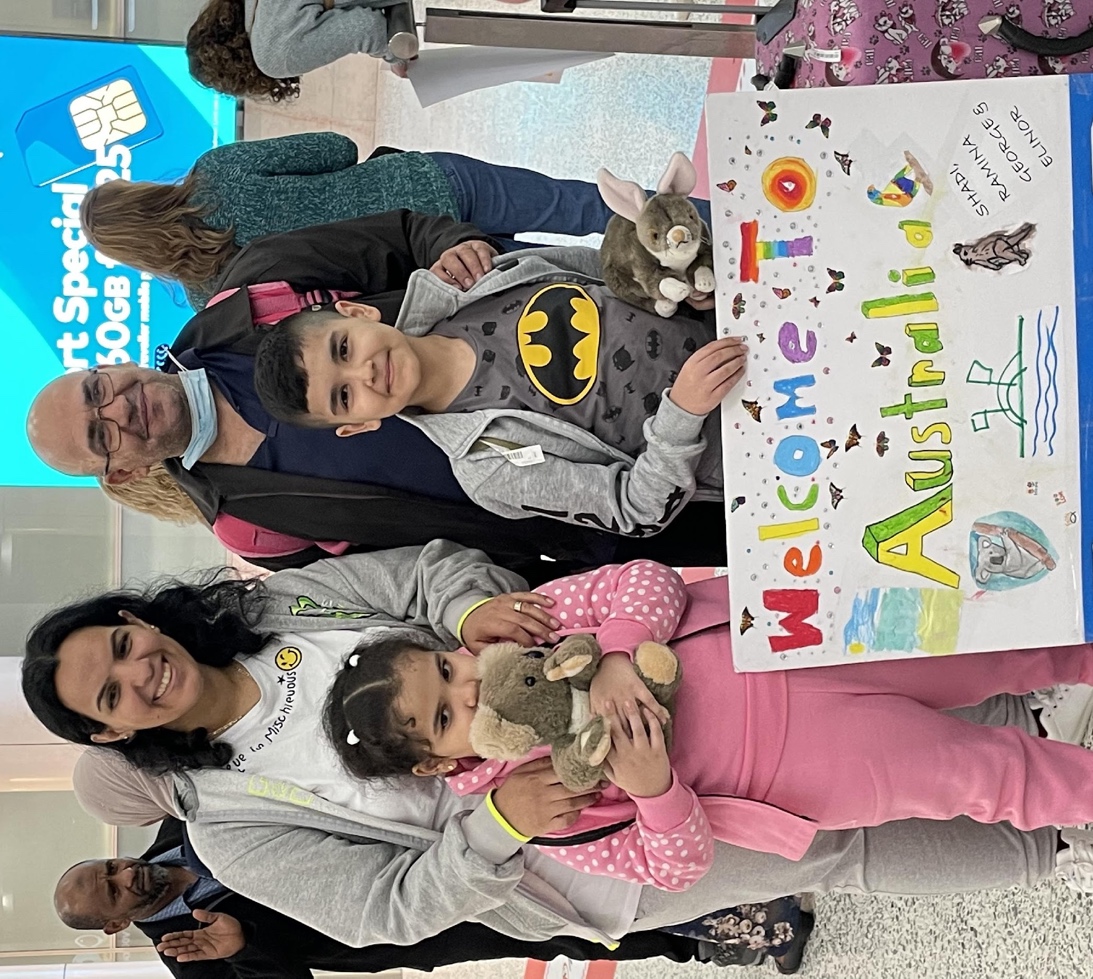 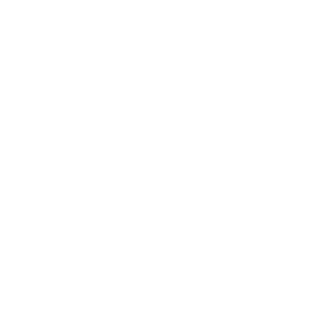 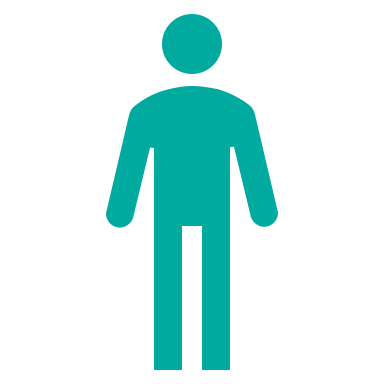 NETWORKS
LANGUAGE
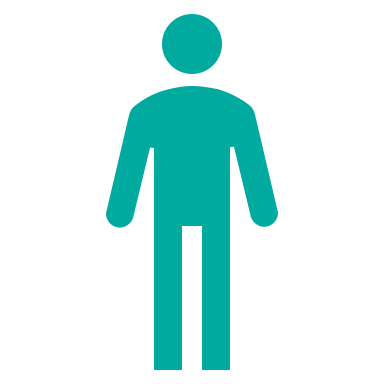 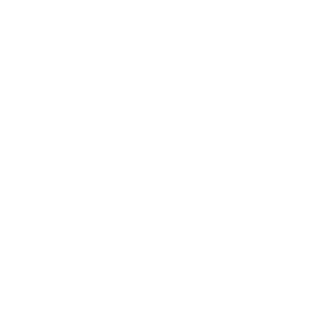 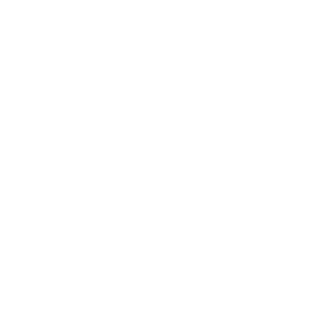 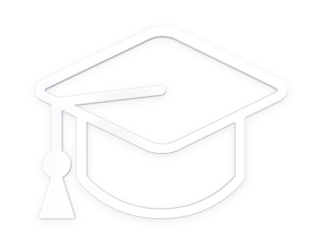 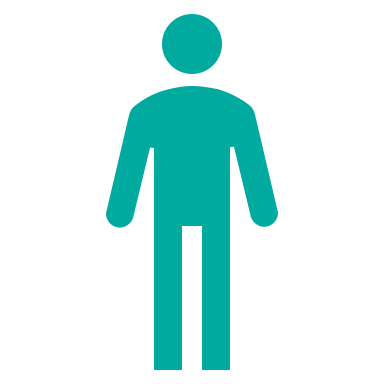 QUALIFICATIONRECOGNITION
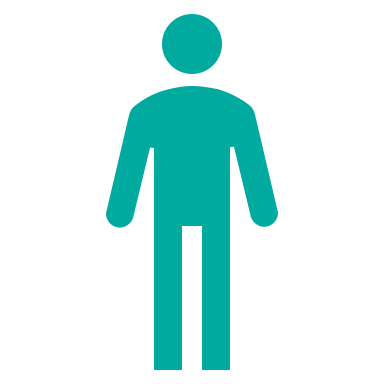 EDUCATION
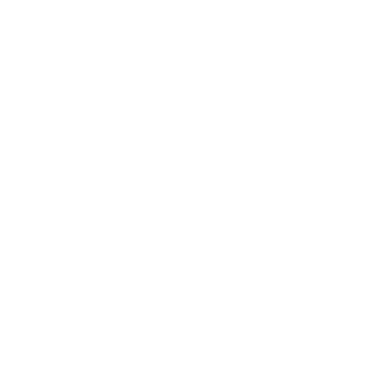 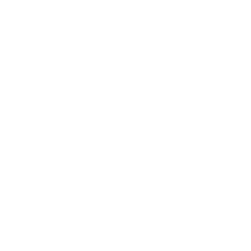 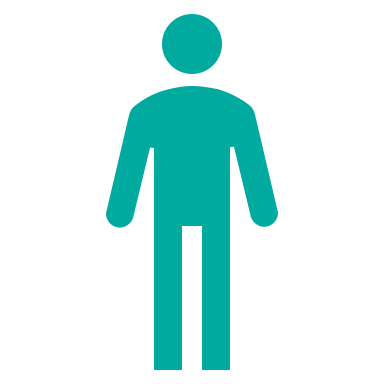 “When we met the group we thought, now we have family here!”
Fatima, GMP Mentee
TRAUMA
WORK OPPORTUNITIES
A group of 5+ local volunteers use existing relationships & rich social capital to help new arrivals navigate unfamiliar situations and systems.
What it takes to get involved
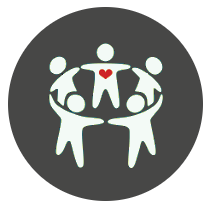 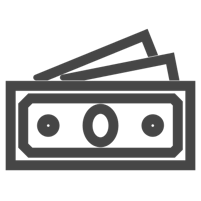 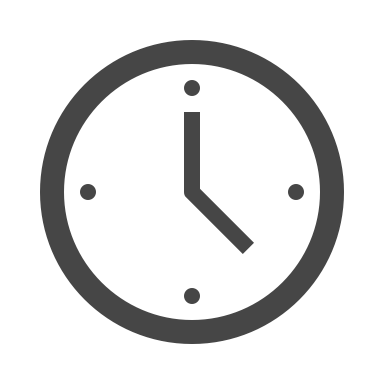 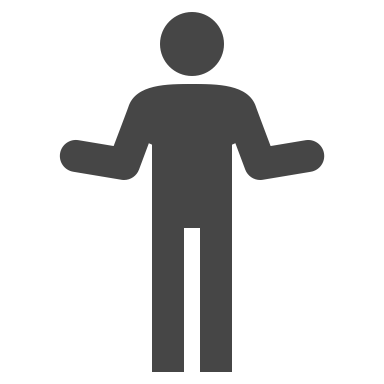 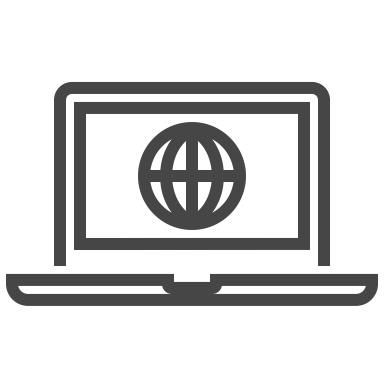 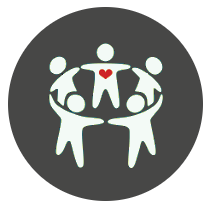 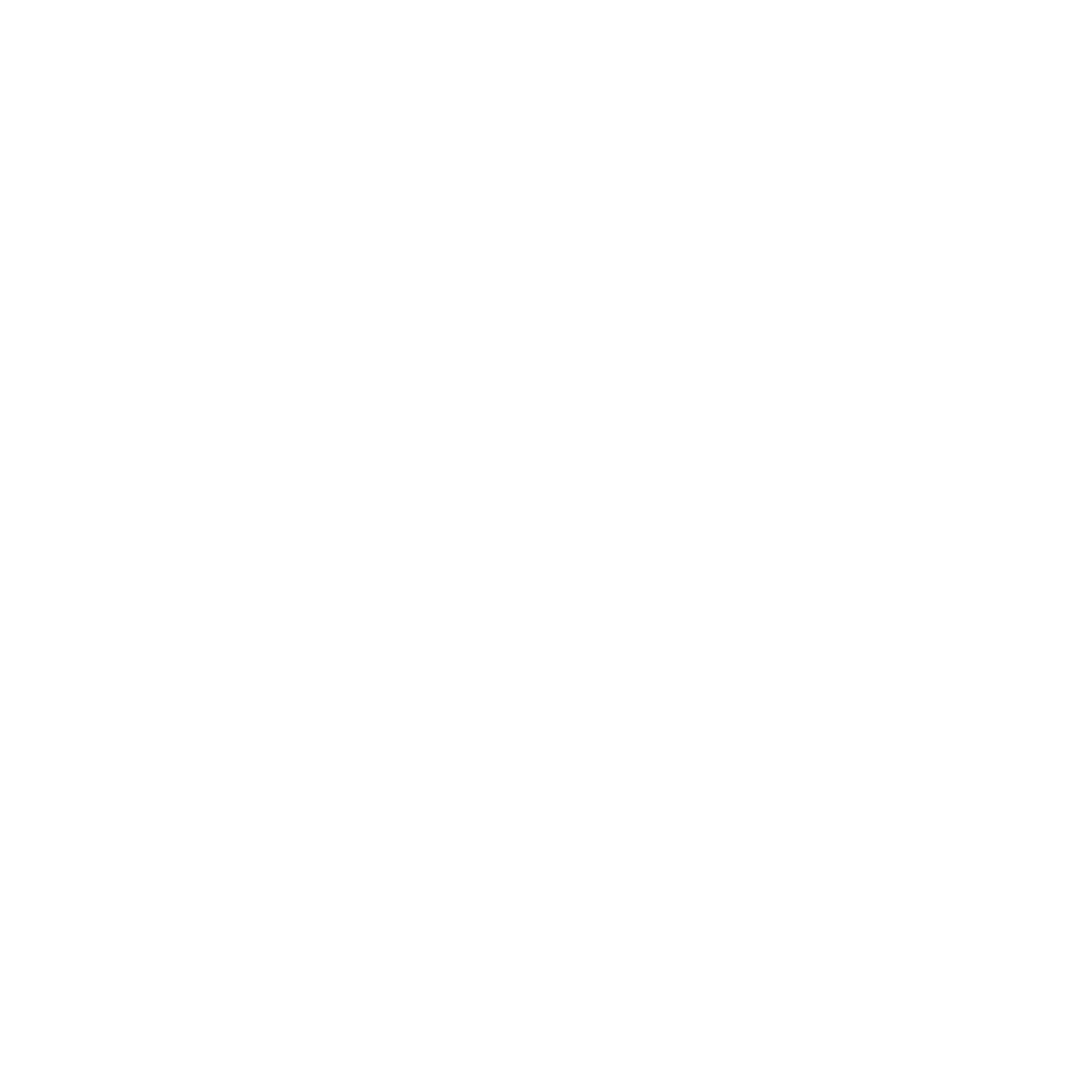 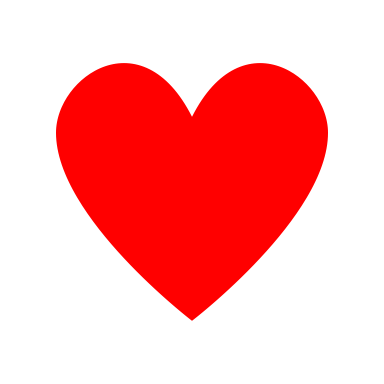 Form a group of 5 or more adults
Able to give combined  10+ hours a week
And raise funds for arrival needs
Group coordinator fills in form
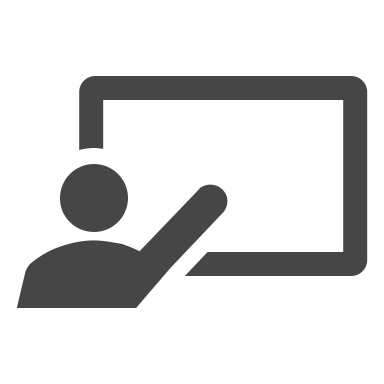 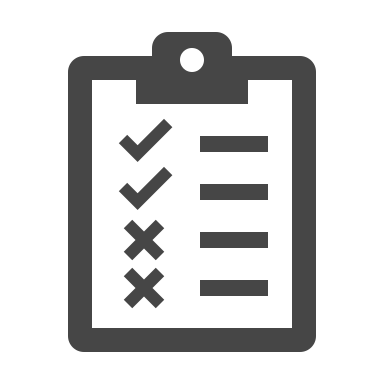 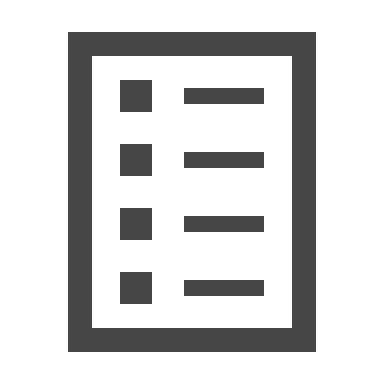 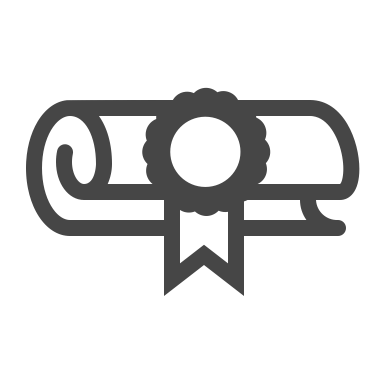 Match with a refugee household
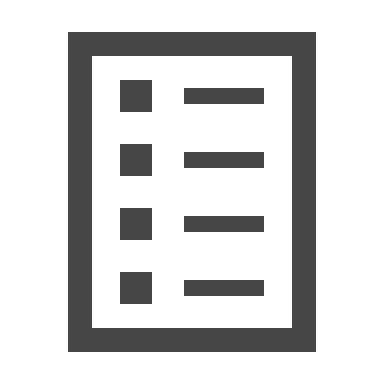 Templates & plans
Training & peer learning
Onboarding completed
Background checks
CRSA support
7
Who does what?
Refugee newcomers
Local supporter groups
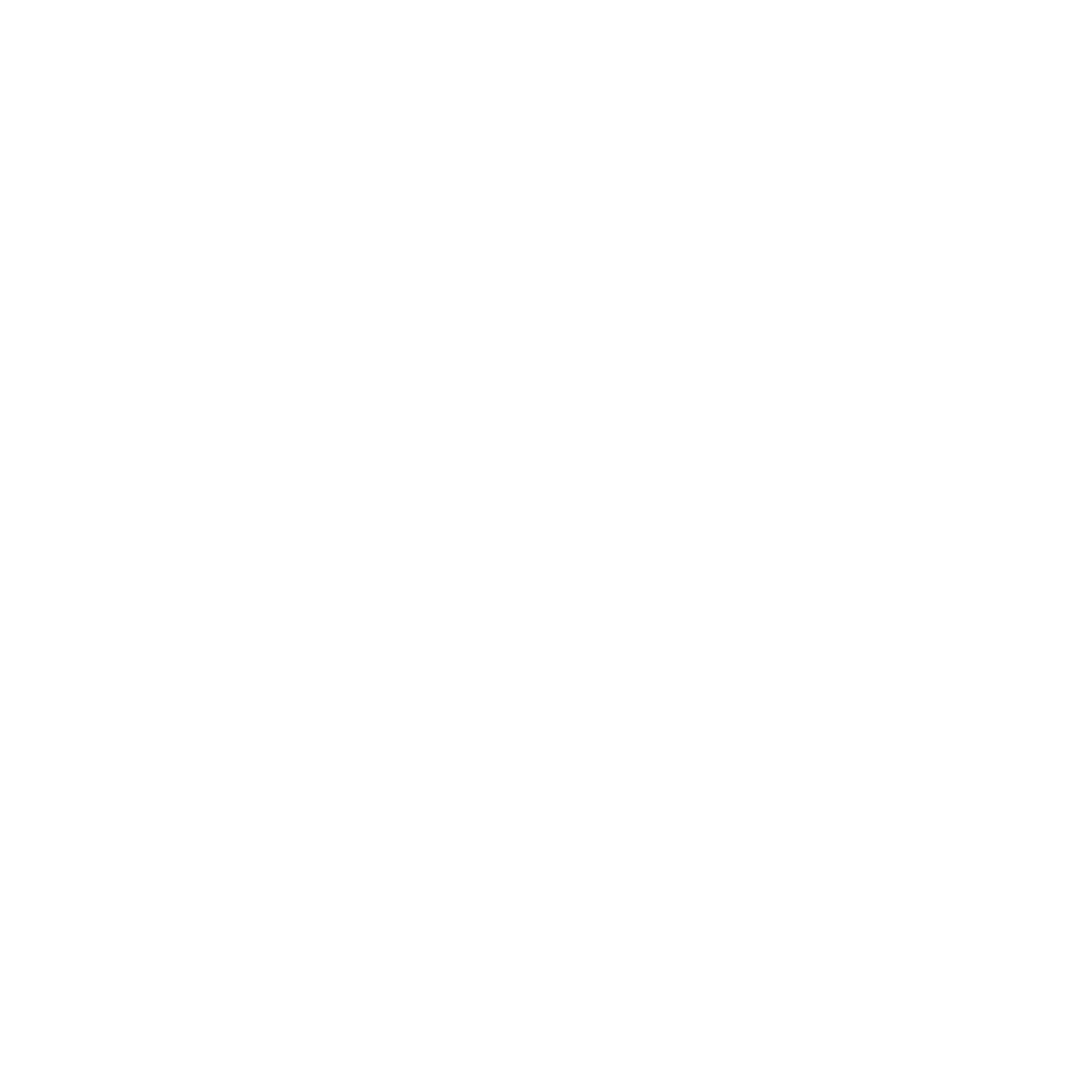 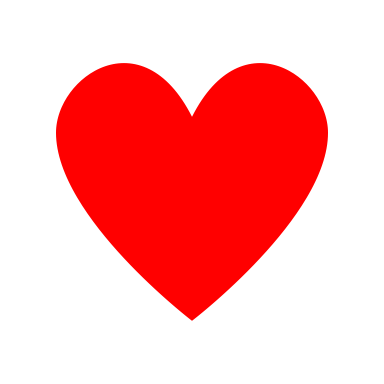 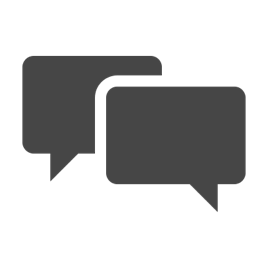 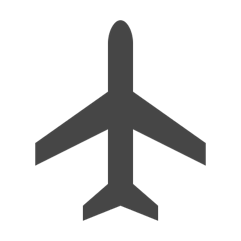 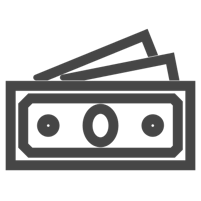 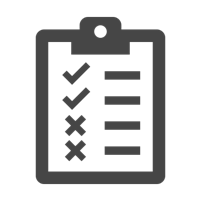 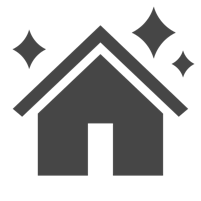 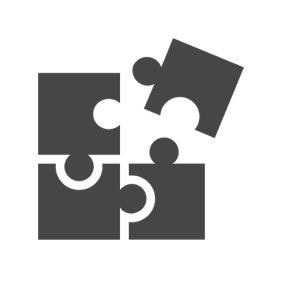 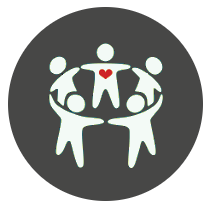 Communicate needs, aspirations and challenges
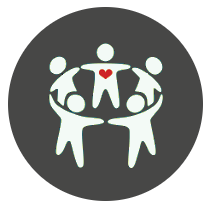 Plan     |     Fundraise   |   Find housing   | Meet at airport
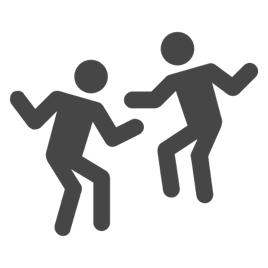 Tailored ongoing support, eg:
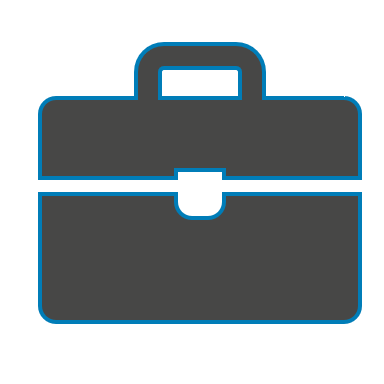 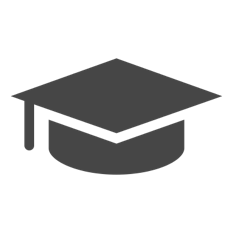 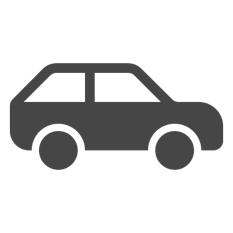 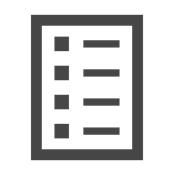 Match
& Monitor
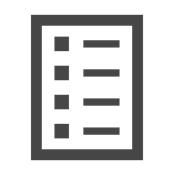 Actively engage with group
Paperwork | Driving lessons | Employment  |  Education
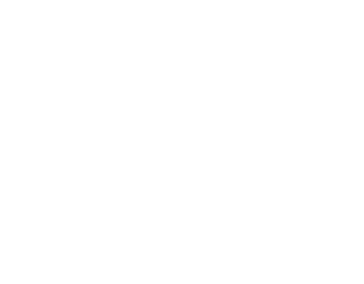 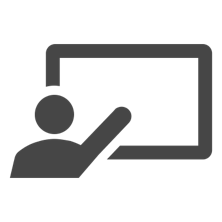 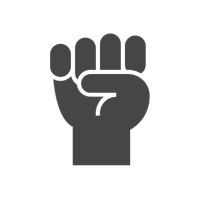 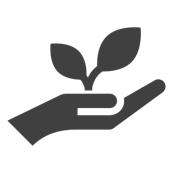 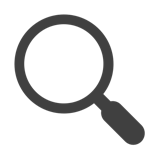 Screen
Train
Support
Receive UNHCR referral via Gov’t
Empower
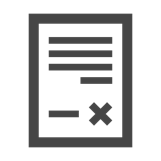 CRSA
8
Create shared purpose & pride
WAYS YOUR ORGANISATION CAN HELP
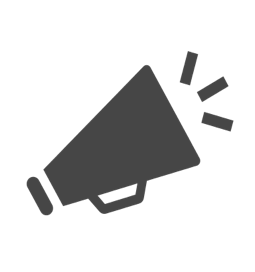 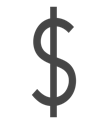 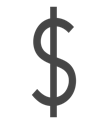 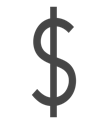 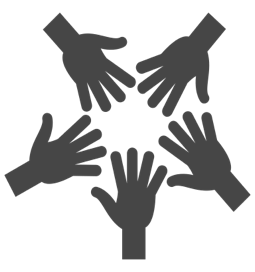 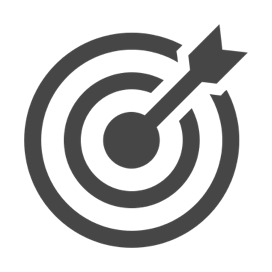 Nurture a local supporter group
Raise awareness of the program
Provide/donate goods, services or vouchers
Fund a local supporter group
Provide training or job opportunities
HOW YOU BENEFIT
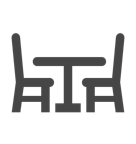 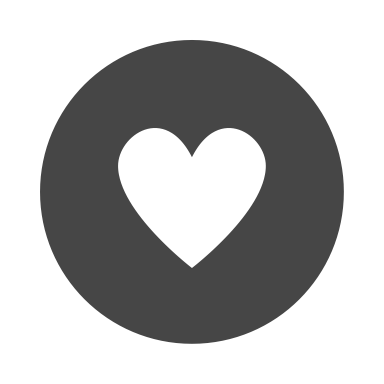 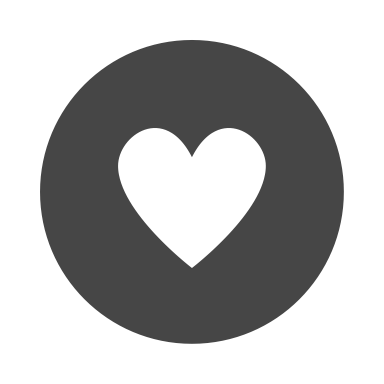 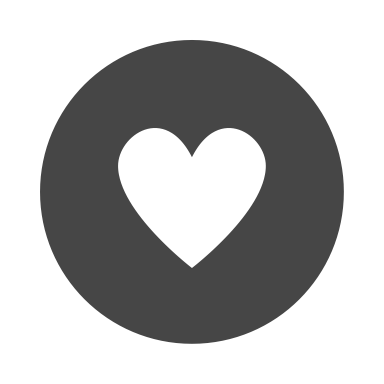 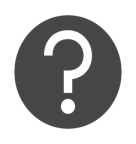 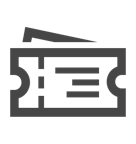 Be a part of a local group’s work
And part of a growing global movement
Build a diverse, connected community
We need your help!
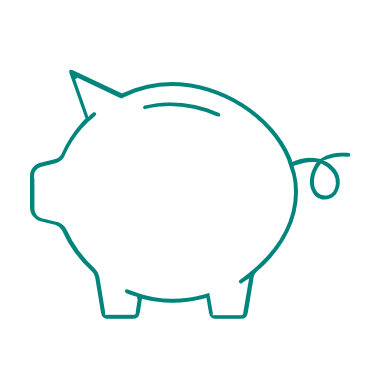 Fund your local supporter group & help us pay for:
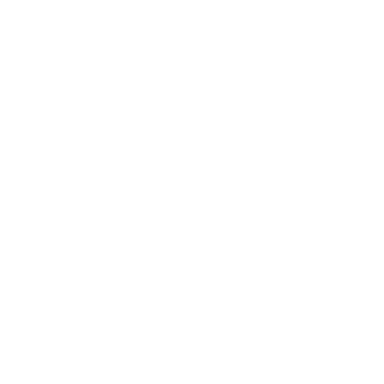 Rent
Household goods and appliances
Initial income support
Essential items and contingencies, e.g. seasonal clothing, emergency healthcare, phone and phone plan

All donations over $2 are tax deductible
10
Thank you for your time
INTERESTED?
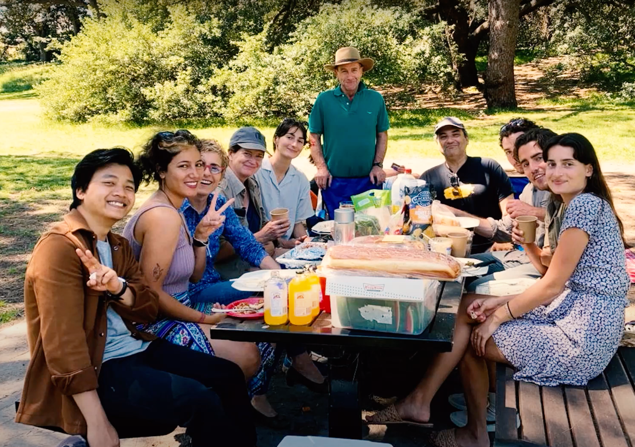 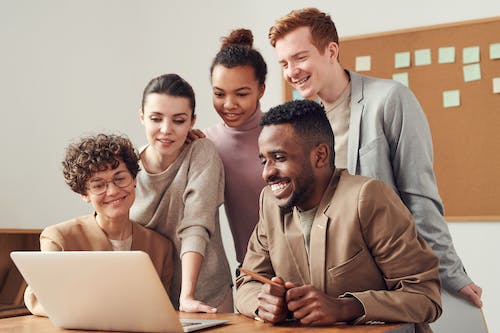 Insert your call to action, group’s contact information or anything else you’d like to leave with your audience here.

A group shot can be helpful too.
“If it takes a village to raise a child, it takes a village to help a family settle in!”
Mandy, local supporter group
For more information on the ‘CRISP’: refugeesponsorship.org.au

The CRISP is funded by the Australian Government Department of Home Affairs Photo credits: CRSA | The Australian Women’s Weekly | Alana Landsberry
12